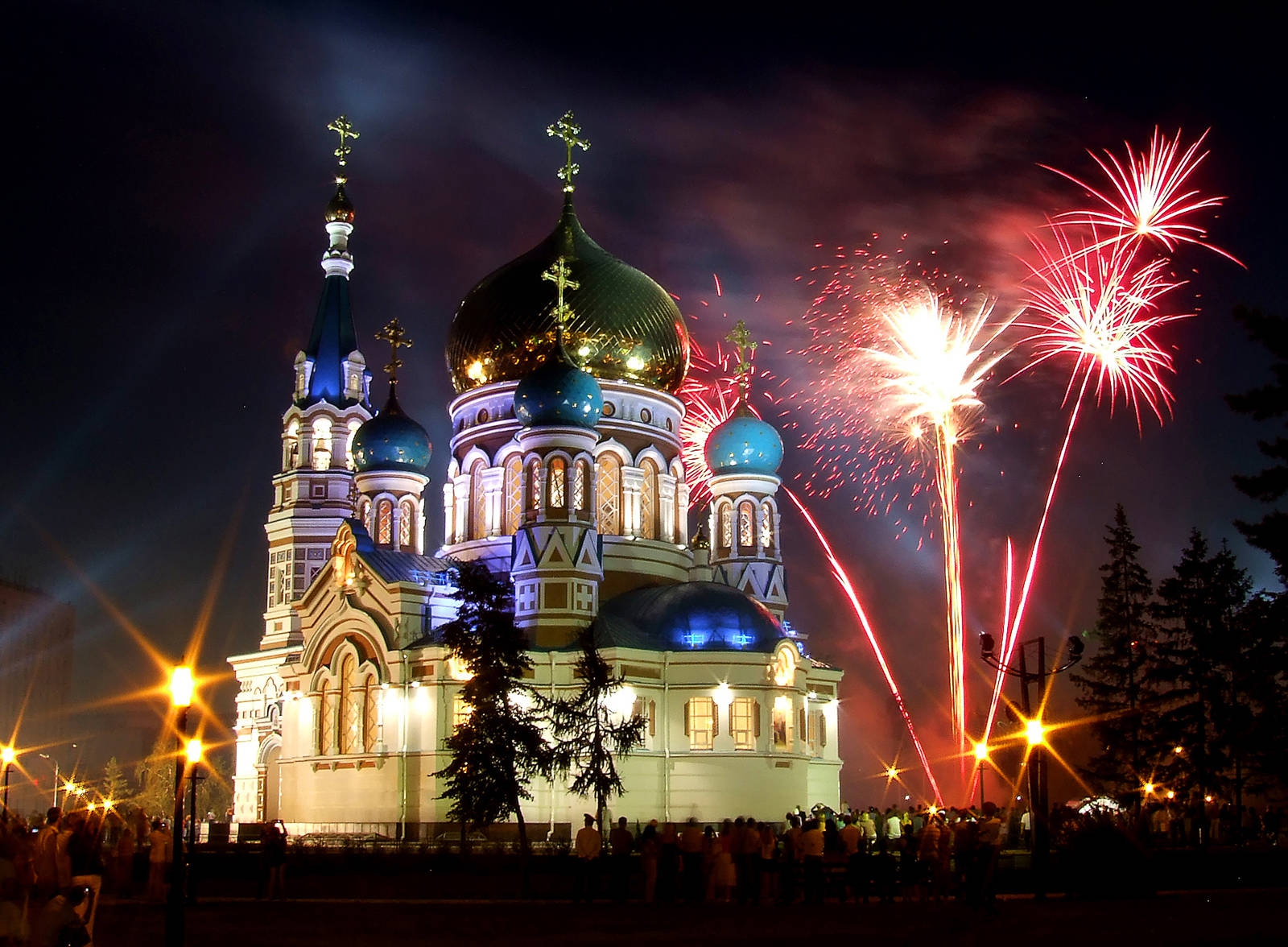 Принятие христианства Русью
Русское государство при князе Владимире
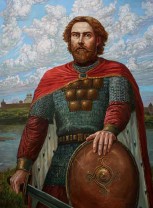 Укрепление единства Киева и Новгорода
Защита границ государства, особенно на юг
Начало чеканки монет
Укрепление границ государства
Принятие новой веры
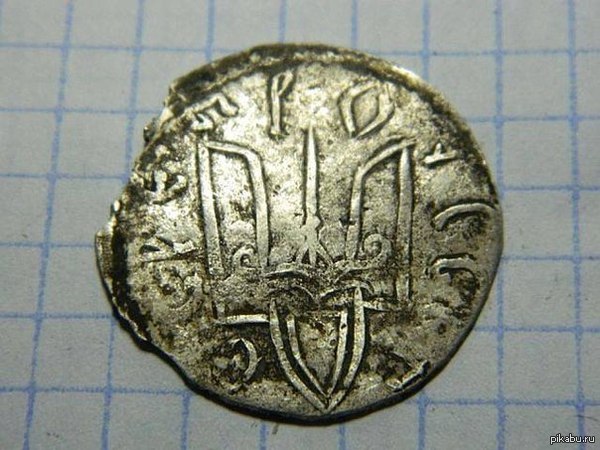 [Speaker Notes: Русское государство при князе Владимире. 
Укрепление единства Киева и Новгорода
Защита границ государства, особенно на юг
Начало чеканки монет
Укрепление границ государства
Принятие новой веры]
Религиозная  реформа князя Владимира
Задачи: 
 -     укрепление государства
усиление власти князя
создание единого пантеона богов
       для  всех племен 
«Поставил идолов на холм, вне теремного двора:
деревянного Перуна с серебренной головой и
золотыми усами, Хорса, Дажьбога, Стрибога, 
Симаргла и Мокошь»
Однако реформа оказалась неудачной -
большинство  неславянских племен не приняли
чужую веру.
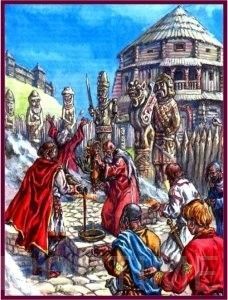 [Speaker Notes: Религиозная  реформа князя Владимира 
Задачи: 
 -     укрепление государства
усиление власти князя
создание единого пантеона богов
       для  всех племен]
Истоки христианства
Ученые считают, что с верой в Христа  Русь 
познакомилась раньше принятия христианства:
Русские дружины бывали в Византии и других
Странах Европы;
- Летописи говорят о крещение Аскольда и Дира;
В середине X века княгиня Ольга приняла 
Христианство во время визита в Царьград
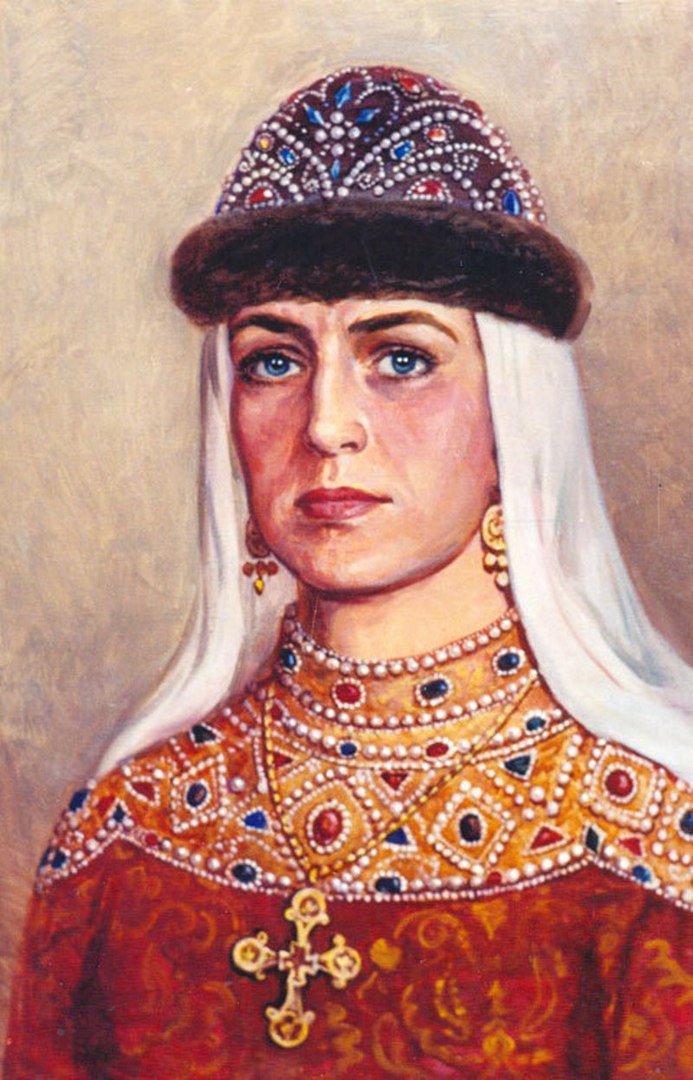 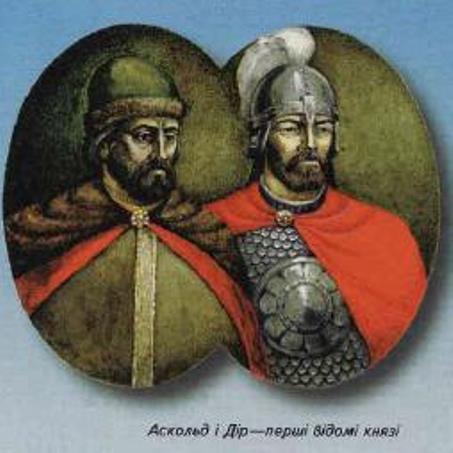 [Speaker Notes: Истоки христианства
Русские дружины бывали в Византии и других
Странах Европы;
- Летописи говорят о крещение Аскольда и Дира;
В середине X века княгиня Ольга приняла 
Христианство во время визита в Царьград]
Вероисповедание соседей Руси
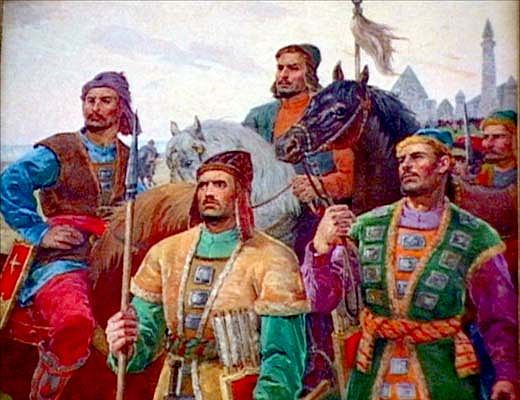 Волжские булгары- ислам
Хазары- иудаизм



Польша – католицизм
Византия- православие
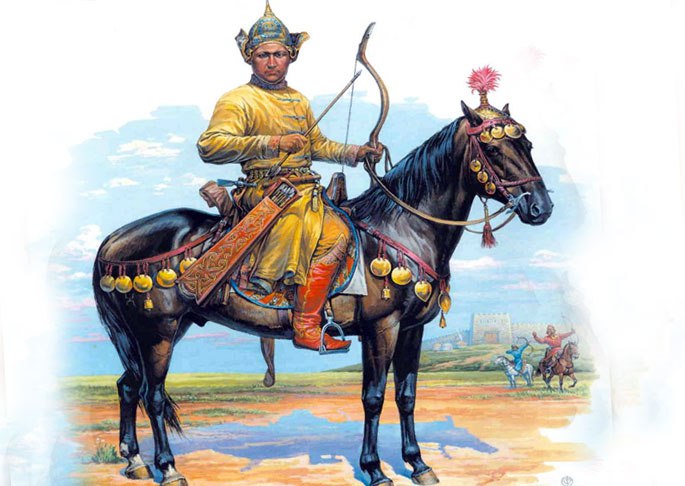 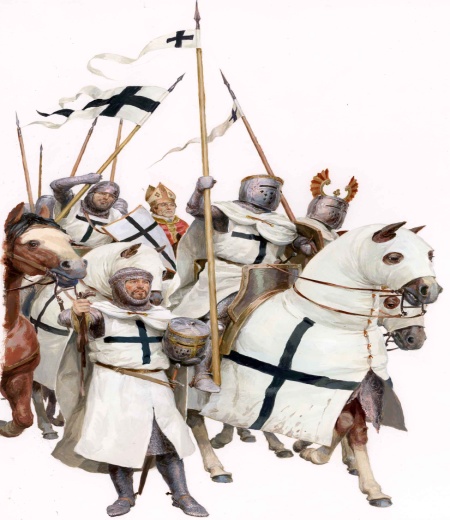 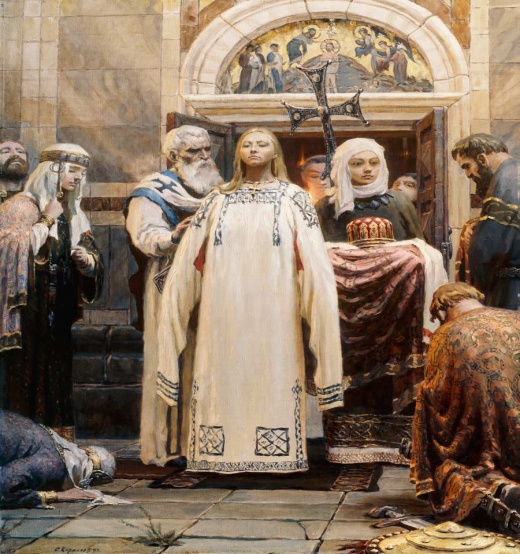 [Speaker Notes: Вероисповедание соседей Руси. Волжские булгары- ислам
Хазары- иудаизм



Польша – католицизм
Византия- православие]
Выбор веры
Летопись рассказывает, как 986 на Русь пришло первое «посольство по вере» волжских болгар. Затем потянулись и другие. После этого из Киева в окрестные земли бы отправлено посольство. Послы побывали в Волжской Болгарии, в немецких землях и в Константинополе. Они с восхищением говорили о византийском богослужении. Выбор был сделан в пользу христианство по византийскому образцу.
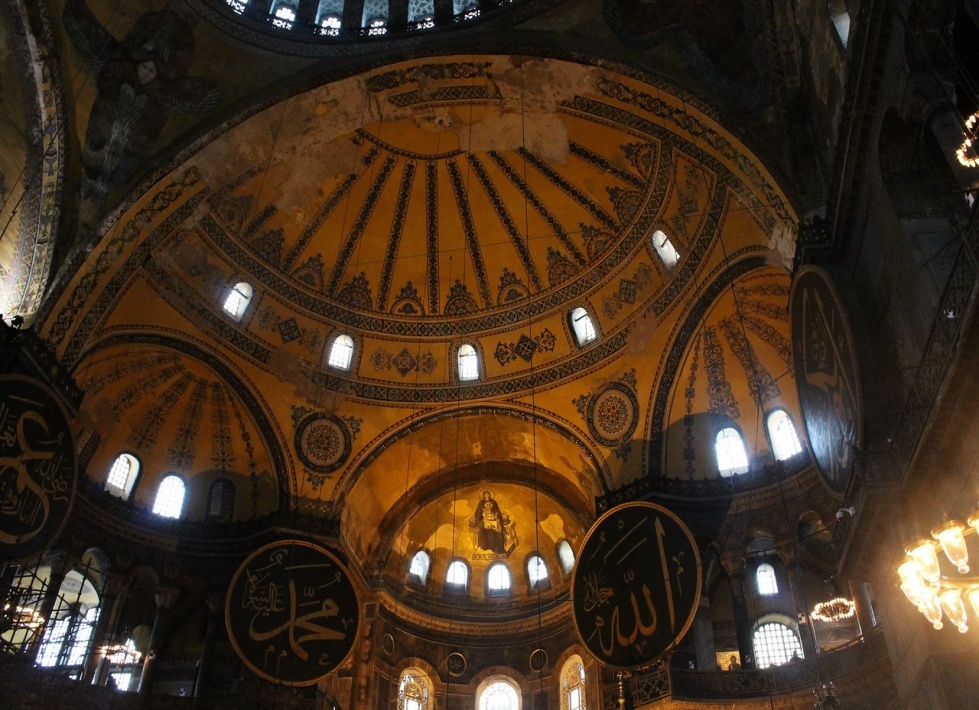 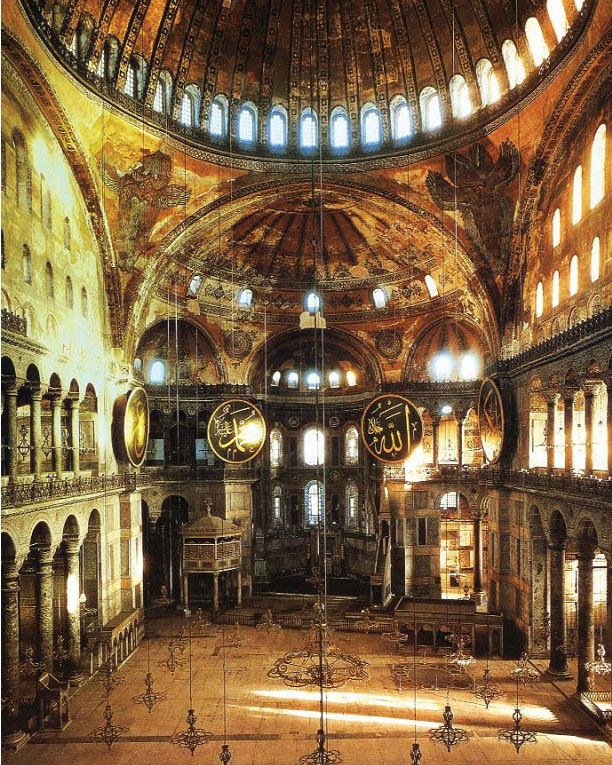 [Speaker Notes: Выбор веры  Летопись рассказывает, как 986 на Русь пришло первое «посольство по вере» волжских болгар. Затем потянулись и другие. После этого из Киева в окрестные земли бы отправлено посольство. Послы побывали в Волжской Болгарии, в немецких землях и в Константинополе. Они с восхищением говорили о византийском богослужении. Выбор был сделан в пользу христианство по византийскому образцу.]
Причины принятия христианства по византийскому образцу
Русь поддерживала тесные торговые связи с Византией
Византийская церковь способствовала укреплению княжеской власти
Могущество Византийской империи
Принятие христианства первыми русскими князьями
[Speaker Notes: Причины принятия христианства по византийскому образцу Русь поддерживала тесные торговые связи с Византией
Византийская церковь способствовала укреплению княжеской власти
Могущество Византийской империи
Принятие христианства первыми русскими князьями]
Причины принятия христианства Русью
Необходимость объединения восточнославянских племен в составе единого государства
Стремление укрепить княжескую власть
Желание укрепить международный авторитет
Стремление сблизится со странами Европы, преодолеть культурную изоляцию Руси
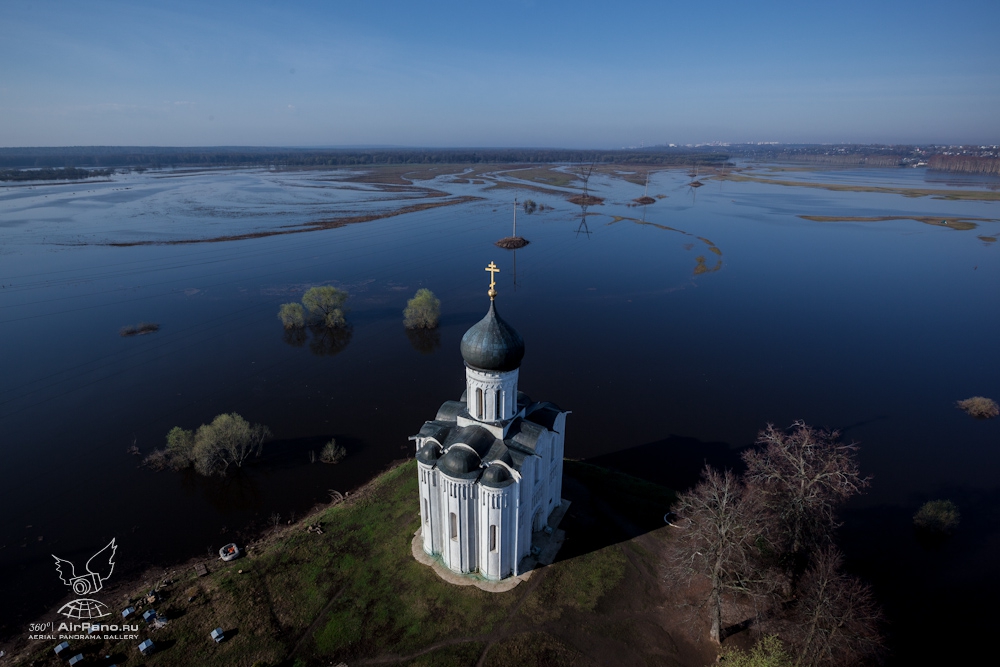 [Speaker Notes: Причины принятия христианства Русью
Необходимость объединения восточнославянских племен в составе единого государства
Стремление укрепить княжескую власть
Желание укрепить международный авторитет
Стремление сблизится со странами Европы, преодолеть культурную изоляцию Руси]
Крещение князя Владимира
987 Владимир с дружиной крестился в Корсуне (Херсонес) Крещение было подкреплено бракосочетанием с сестрой византийского царя Василия II – Анной.
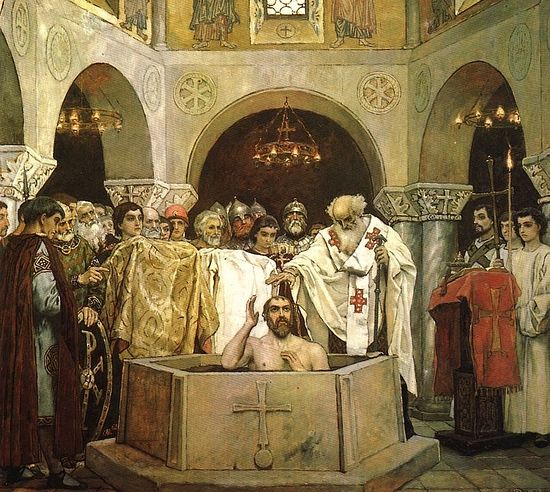 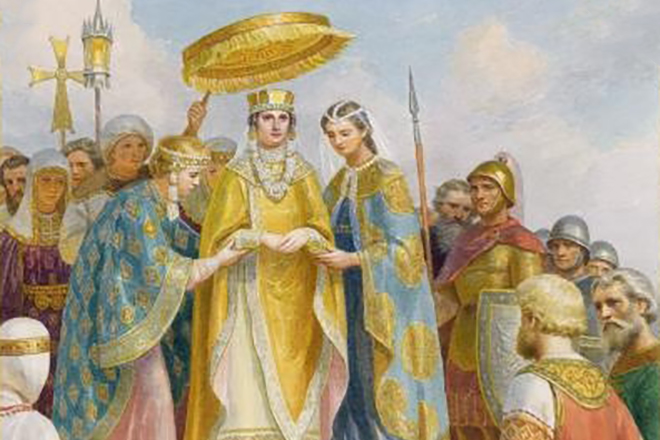 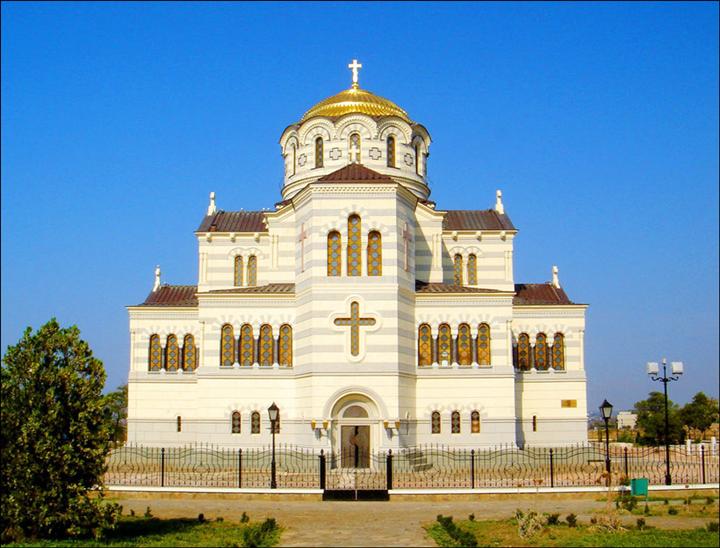 [Speaker Notes: Крещение князя Владимира]
Крещение Руси
После возвращения князя с новоявленной княгиней в Киев, он отдал приказ о ниспровержении старых богов и о необходимости собраться всему населению Киева в определенный день и час к берегу Днепра, где и было совершено крещение. Официальная дата принятия христианства- 988 год.
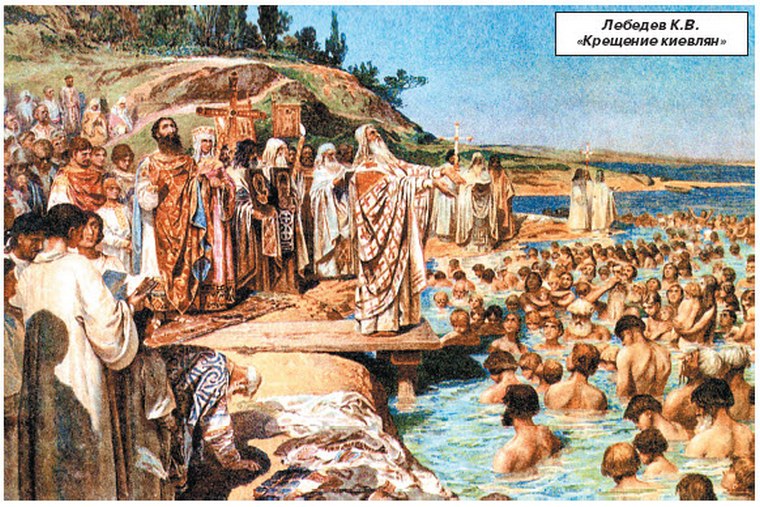 [Speaker Notes: Крещение Руси После возвращения князя с новоявленной княгиней в Киев, он отдал приказ о ниспровержении старых богов и о необходимости собраться всему населению Киева в определенный день и час к берегу Днепра, где и было совершено крещение. Официальная дата принятия христианства- 988 год.]
Личность князя Владимира
До принятия христианства князь Владимир совершил множество неприглядных поступков. После крещения русского правителя, началась жизнь в христианской семье. Владимир истово пытался управлять государством, руководствуясь евангельскими заповедями. Сквозь череду столетий до нас доходят ставшие легендарными известия о широком человеколюбии и милосердии Владимира, его щедрой благотворительной деятельности.
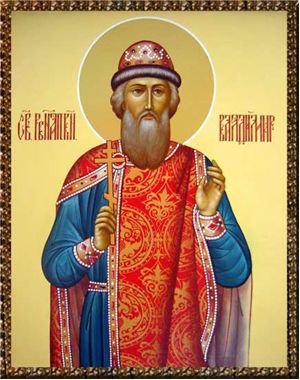 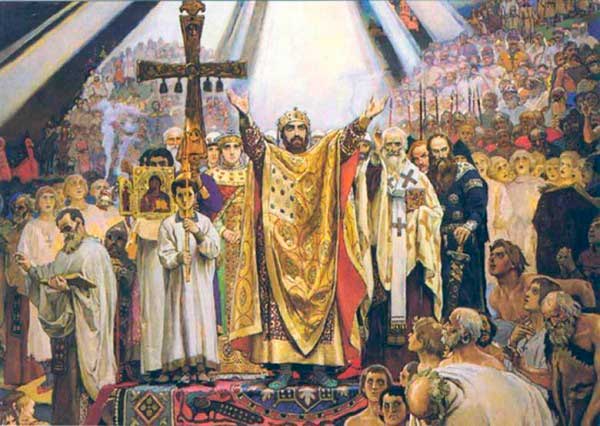 [Speaker Notes: Личность князя Владимира До принятия христианства князь Владимир совершил множество неприглядных поступков. После крещения русского правителя, началась жизнь в христианской семье. Владимир истово пытался управлять государством, руководствуясь евангельскими заповедями. Сквозь череду столетий до нас доходят ставшие легендарными известия о широком человеколюбии и милосердии Владимира, его щедрой благотворительной деятельности.]
Значение крещения Руси
Изменилось отношение к личности человека, центром которого стала душа
Повышало международный авторитет страны
Смягчало социальные противоречия,  примеряло  с действительностью
Семья  становится основной ячейкой общества с христианским отношением в ней
Появление монастырских хозяйств  стало важным фактором экономического развития
Привело к бурному  развитию культуры, письменности, духовной жизни
Новая религия объединяла и укрепляла страну и народ
С  деятельностью церкви  связано зарождение миротворчества, милосердия  и благотворительности
[Speaker Notes: Значение крещения Руси: Изменилось отношение к личности человека, центром которого стала душа; Семья  становится основной ячейкой общества с христианским отношением в ней; Новая религия объединяла и укрепляла страну и народ; Повышало международный авторитет страны; Привело к бурному  развитию культуры, письменности, духовной жизни; Смягчало социальные противоречия,  примеряло  с действительностью; Появление монастырских хозяйств  стало важным фактором экономического развития; С  деятельностью церкви  связано зарождение миротворчества, милосердия  и благотворительности.]
Благотворительность и милосердие
Зарождение благотворительности связано с принятием христианства. Киевский князь Владимир принял устав 996году и официально вменил заниматься общественным презрением. В течение многих веков храмы и монастыри оставались средоточием социальной помощи старым, убогим и больным. Сам князь служил для народа образцом сострадания и истинным отцом бедных.
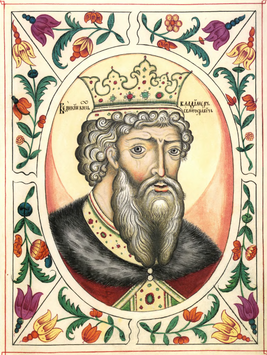 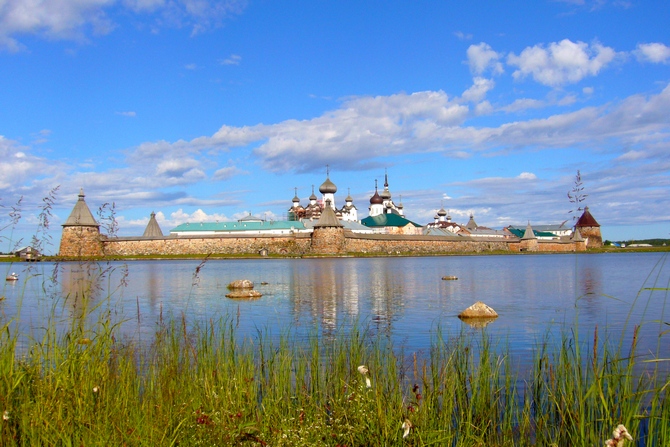 [Speaker Notes: Благотворительность и милосердие. Зарождение благотворительности связано с принятием христианства. Киевский князь Владимир принял устав 996году и официально вменил заниматься общественным презрением. В течение многих веков храмы и монастыри оставались средоточием социальной помощи старым, убогим и больным. Сам князь служил для народа образцом сострадания и истинным отцом бедных.]
Благотворители
Третьяковы, Рябушинские, Хлудовы, Строгоновы – это имена известных всей России благотворителей. Они помогали бедным, содержали богадельни, строили школы, открывали галереи. В Омске одной из известных благотворительниц  прошлого была Мария Шанина.  Она давала деньги на проведение выставок, покупала медикаменты, поддерживала  медицину и образование.
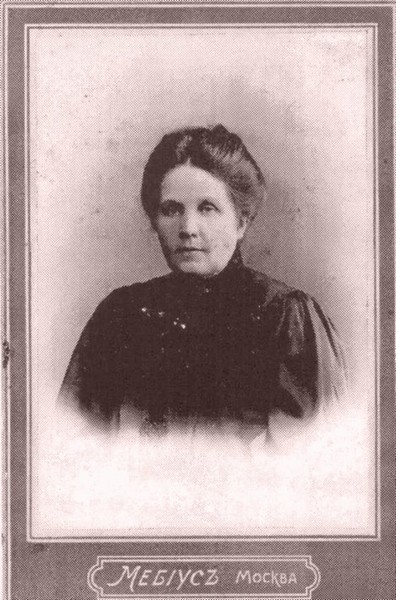 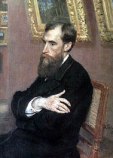 [Speaker Notes: Благотворители. Третьяковы, Рябушинские, Хлудовы, Строгоновы – это имена известных всей России благотворителей. Они помогали бедным, содержали богадельни, строили школы, открывали галереи. В Омске одной из известных благотворительниц  прошлого была Мария Шанина.  Она давала деньги на проведение выставок, покупала медикаменты, поддерживала  медицину и образование.]
Благотворительность в современной России.
В настоящее время люди тоже занимаются благотворительностью.  Действует множество фондов помощи.  В нашем учебном заведении действует волонтерское движение, которое оказывает реальную помощь пожилым людям, многодетным семьям. Традиции христианского милосердия и благотворительности продолжаются
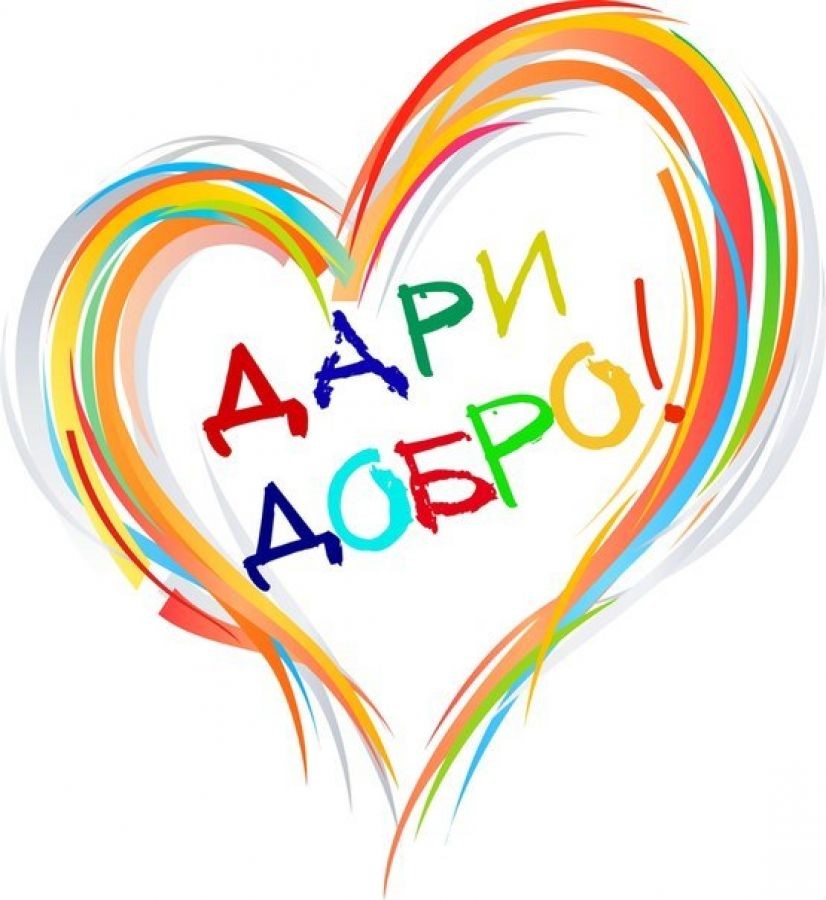 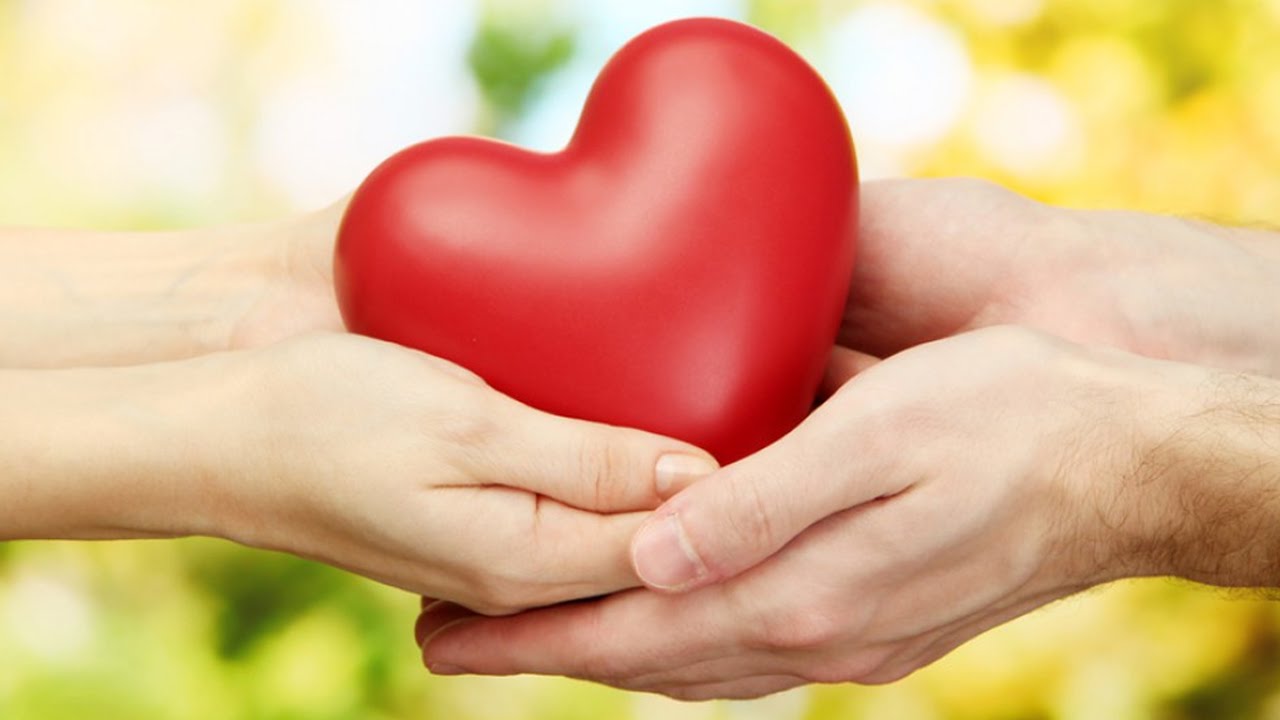 [Speaker Notes: Благотворительность в современной России. В настоящее время люди тоже занимаются благотворительностью.  Действует множество фондов помощи.  В нашем учебном заведении действует волонтерское движение, которое оказывает реальную помощь пожилым людям, многодетным семьям. Традиции христианского милосердия и благотворительности продолжаются]